Paper: ECO-HC-5026: Development Economics ITopic: Multidimensional Poverty Index
Presented by
Bhargab Das
Assistant Professor,
Department of Economics,
Dr. B.K.B. College
Multidimensional Poverty Index (MPI):
Like development, poverty is multidimensional— but this is traditionally ignored by headline figures. However, the Human Development Report (2010) introduced the Multidimensional Poverty Index (MPI), which complements money-based measures by considering multiple deprivations and their overlap.

 The index identifies deprivations across the same three dimensions as the Human Development Index i.e. health, education and standard of living
Different Dimensions and Indicators of MPI
Dimension      Indicators        Weight
1. Education
No one from the  household has completed schooling of six years               1/6
 
Any school aged child of the household not attending school                       1/6
 
2. Health
Any child has died in the family      1/6
 
One household member is malnourished       1/6
 
3. Living standards
No electricity                                  1/18
No access to clean drinking water              1/18
Lacks adequate sanitation facilities                             1/18
Dirty floor                   1/18
Uses dirty cooking fuel              1/18
If the household does not own more than one of the following assets– television, radio, motorcycle or refrigerator, bicycle and car.                     1/18
The MPI is mathematically expressed as:
MPI= A x H
Where, H = 
q :Total number of multi-dimensionally deprived people of the population
n : Total number of population
A :
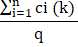 Where, ci ­(k) =Censored score of deprivation of individual i.
                 q = Total number of multi-dimensionally deprived people of the population.
 A household is considered multi-dimensionally poor if the value of the sum of the weighted deprivations is greater than or equal to 0.33.10
Thank You